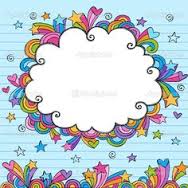 Right triangle in the real life
المثلث القائم في الحياة اليومية
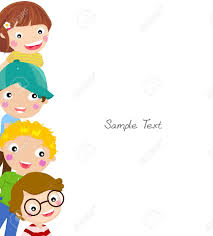 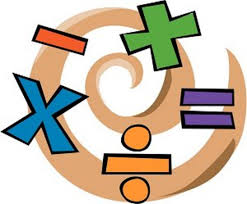 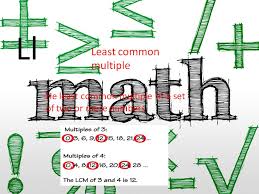 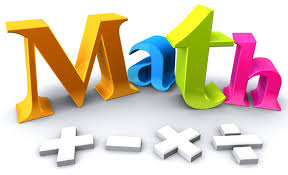 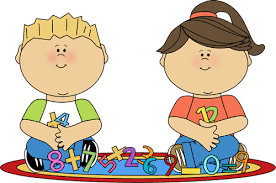 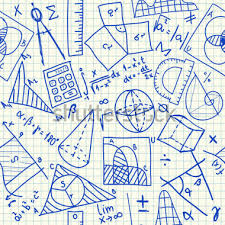 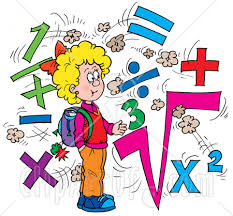 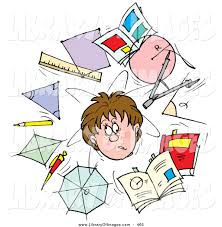 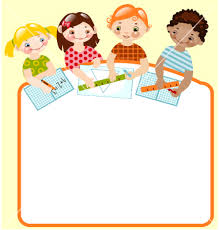 Sally
سالي
Ahmed 
أحمد
Dima
ديمة
Mariam 
مريم
يريدون الطلاب اليوم بعمل قياسات لعدة ناطحات سحاب في العالم .
The student today going to measure some of Skyscrapers in the world .
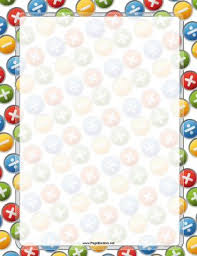 يريد أحمد معرفة ارتفاع برج خليفة .
Ahmed want's to know the height of Burj Khalifa .
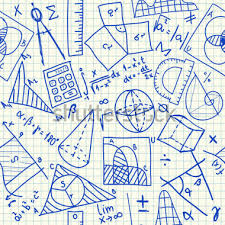 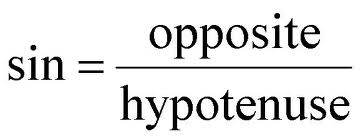 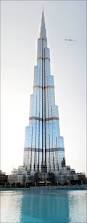 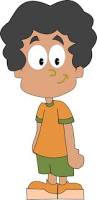 o
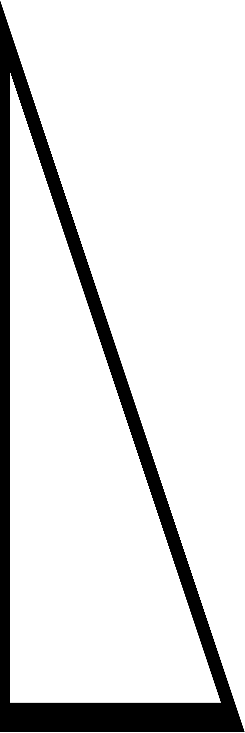 h
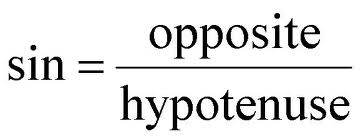 h
=
Sin( 50 ) x 1081
= 1081 m
o
828 m
=
X=
828 m
=
50
a
سوف يقوم أحمد بختيار sin50 لقياس ارتفاع برج خليفة بدقة .
تريد مريم معرفة ارتفاع برج بتروناس .
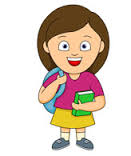 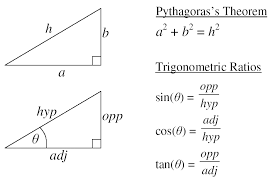 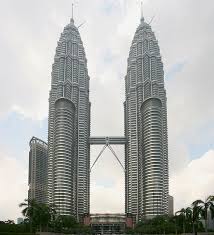 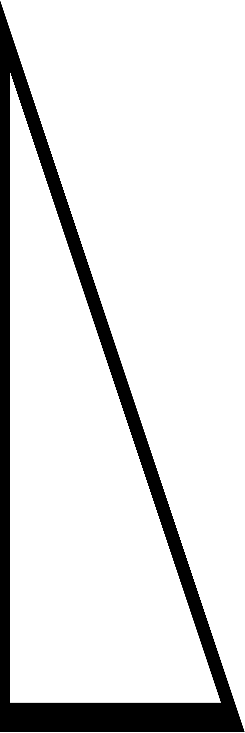 a
h
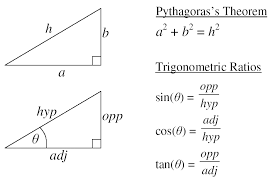 h
= 704m
50
a
X =
Cos ( 50 ) x704 m
=
=
452 m
o
سوف تقوم مريم بختيار  cos 50لقياس ارتفاع برج بتروناس بدقة .
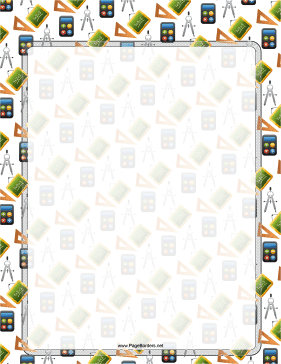 تريد ديمة معرفة ارتفاع برج تايبيه .
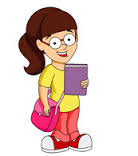 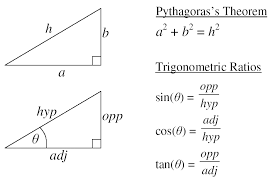 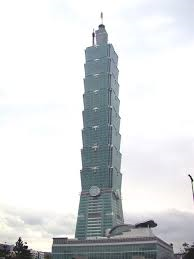 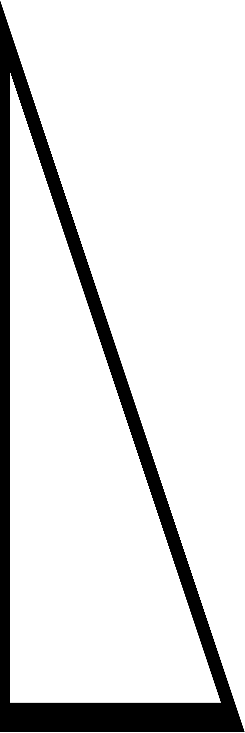 o
o
a
h
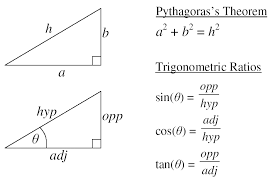 X
tan ( 50 ) x420 m
=
50
=
500m
a = 420
سوف تقوم ديمة بختيار tan 50لقياس ارتفاع برج تايبيه بدقة .
تريد سالي معرفة ارتفاع برج سيرز.
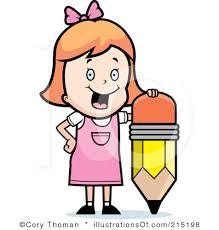 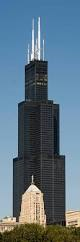 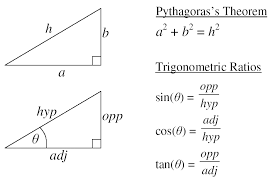 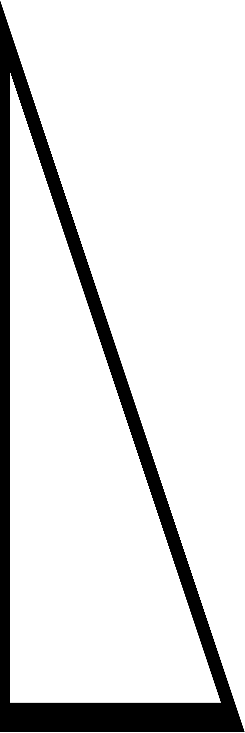 2
2
20 = 12X
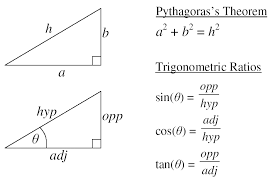 h=20
x
2
2
2
X  = 20 - 12
=
2
=
X  = 400 -144
2
=
X  =    256
a= 12
X  =    256 = 16
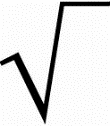 سوف تقوم سالي بختيار قانون فيثاغورس لإيجاد ارتفاع برج تايبيه بدقة .
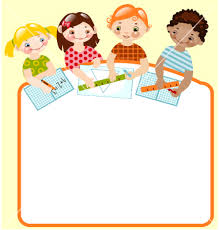 لقد تم عمل أدق الحسابات و القياسات لناطحات السحاب في العالم .
عمل الطالبة : رؤى أحمد العيساوي 
الصف :10-A
بإشراف المعلمة : عزيزة .
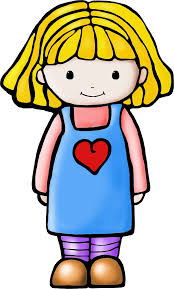